Государственного бюджетного общеобразовательного учреждения  Самарской области «Школа — интернат для обучающихся с ограниченными возможностями здоровья с. Малый Толкай»
Окружной практико-ориентированный семинар 
тема сообщения: «Использование системно - деятельностного подхода при обучении детей с ТМНР на уроках
математические представления».
Подготовила 
учитель начальных классов
ГБОУ  школы-интерната с. Малый Толкай
Смородинова Мария Васильевна
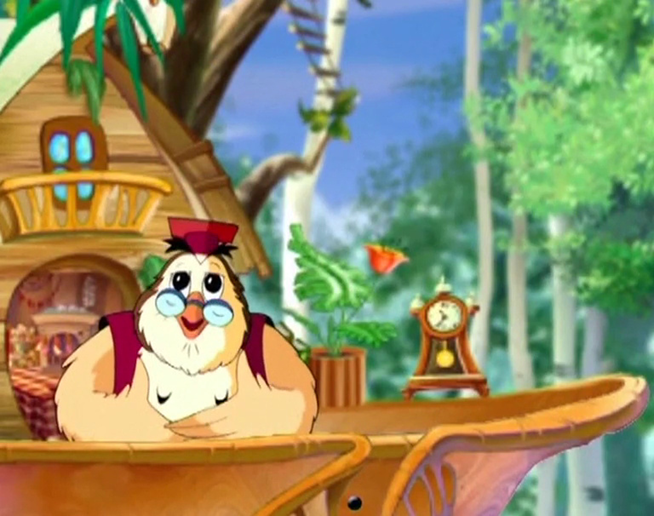 Доброе утро дорогие ребята?Пишет вам тётушка Сова!У меня случилась беда. Я сделала аппликацию для ребят.  Но вдруг подул сильный ветер и всё в моей картине перепуталось. Помогите мне восстановить мою картину.
1. Правильно считать и называть предметы
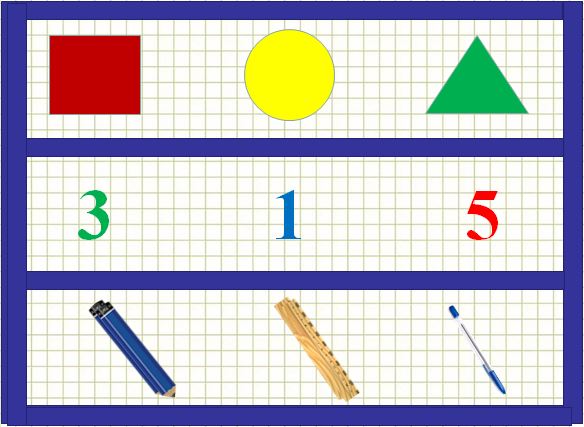 1

2

3
2.Ориентировка в пространстве
3.Ориентировка на листе бумаги
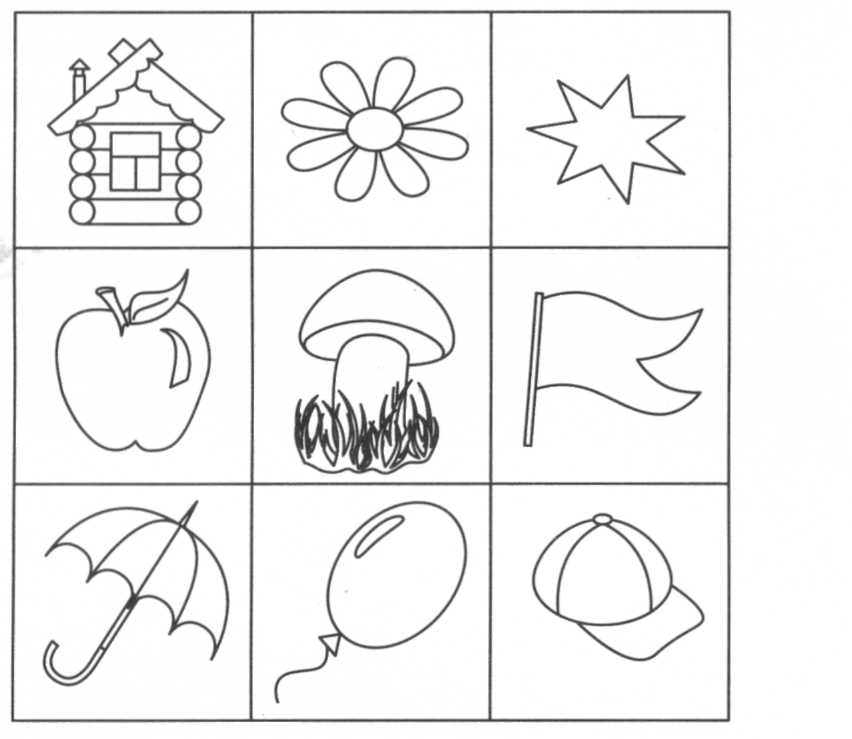 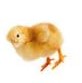 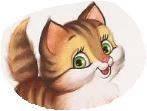 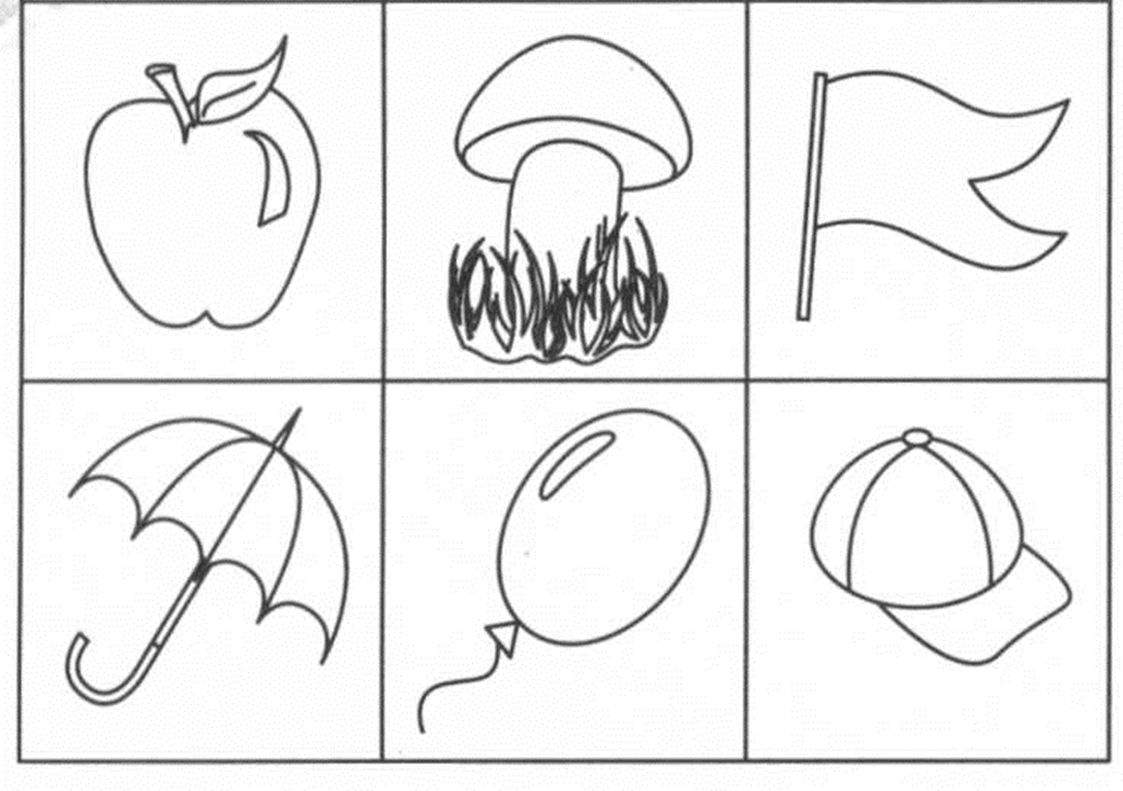 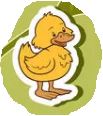 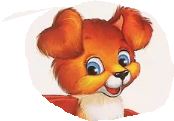 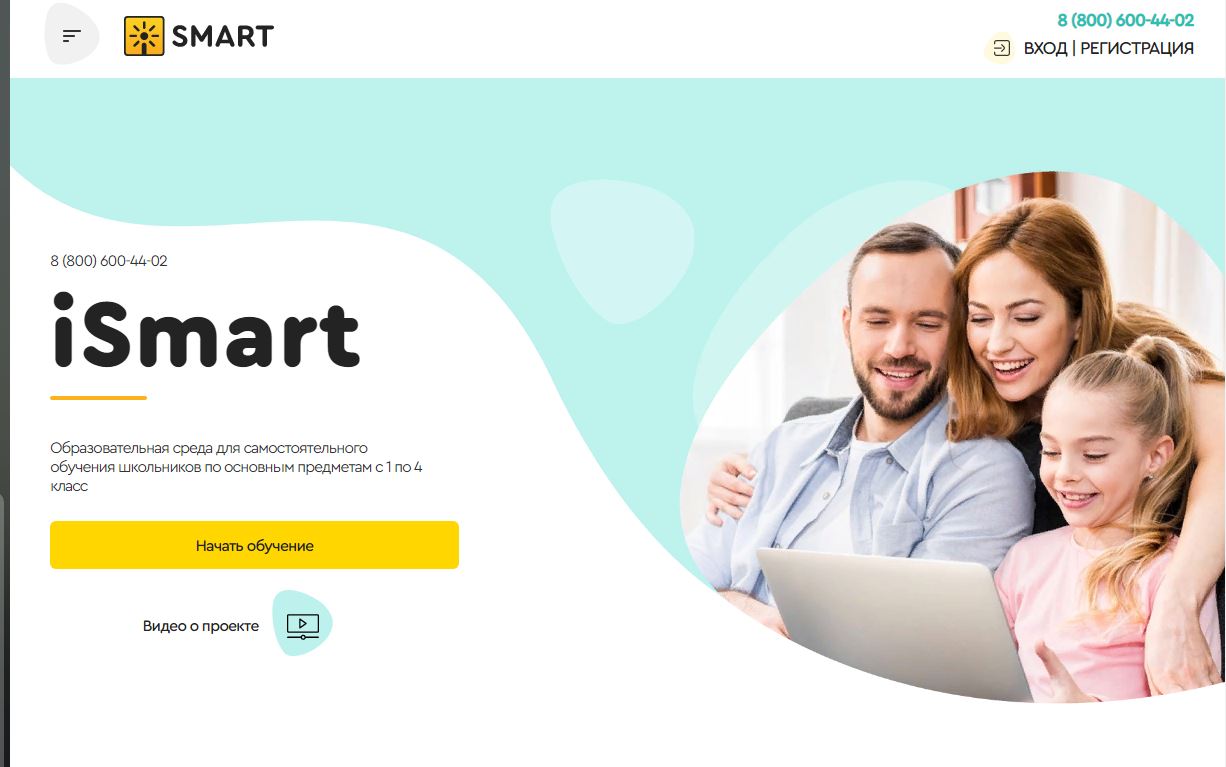